Assessment of the microvascular resistance reserve for predicting the effect of revascularization in patients with moderate coronary stenoses
On behalf of the Dan-NICAD (NCT03481712, NCT04707859) investigators
Laust Dupont Rasmussen, MD, PhD
September 1st, 2024
Disclosures
Nothing to declare
Background
Revascularization in non-high-risk chronic coronary syndrome (CCS) should improve myocardial perfusion and reduce anginal symptoms1,2
2Spertus et al., N Engl J Med 2020;382:1408-1419
1Maron et al., N Engl J Med 2020;382:1395-1407
Background
The microvascular resistance reserve (MRR) assesses the vasodilator reserve capacity of the coronary microcirculation while eliminating the resistance of epicardial stenoses3 







The MRR has both diagnostic and prognostic implications in CCS4

Whether MRR guides symptomatic benefit from revascularization is unknown
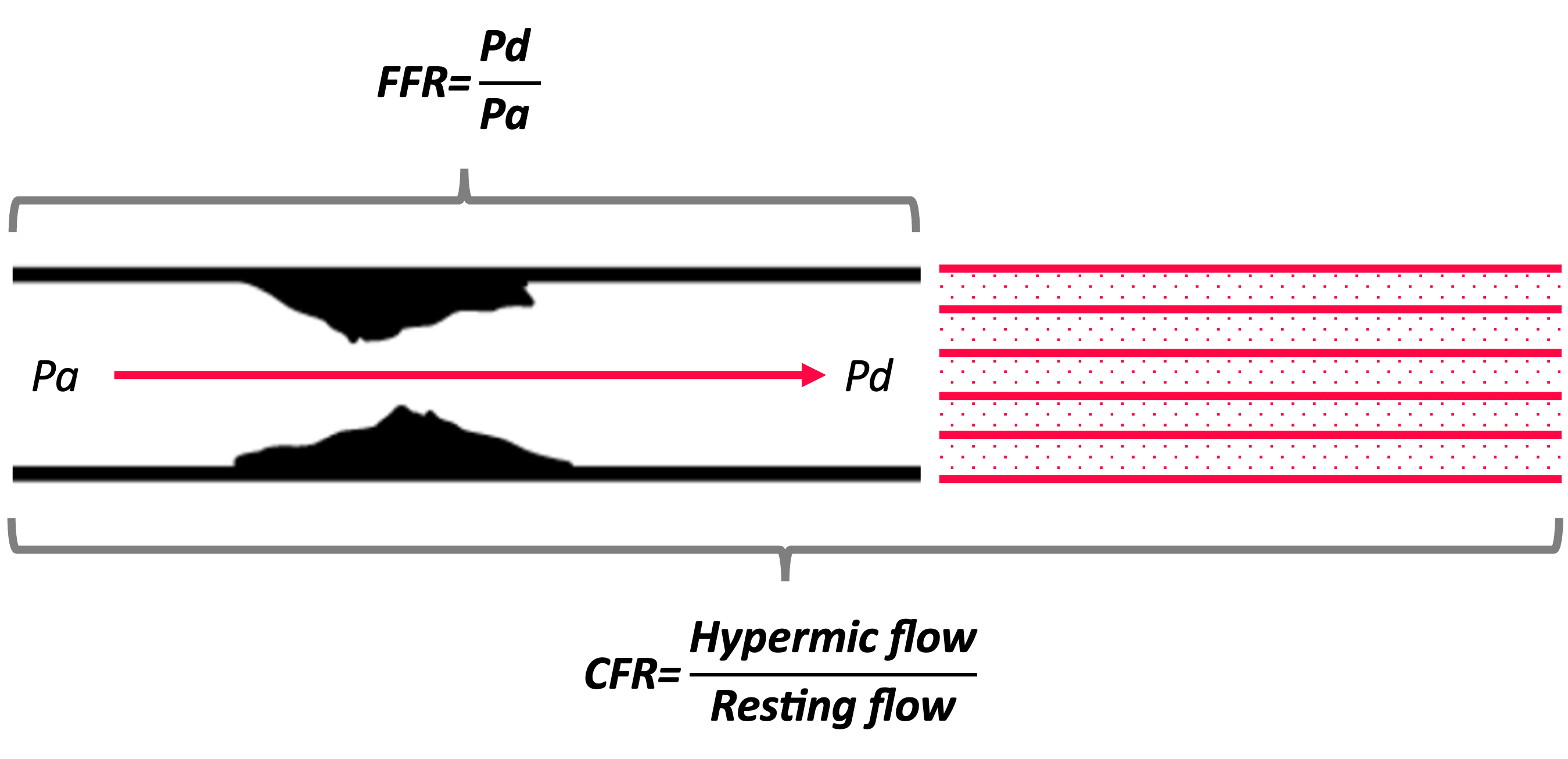 4Boerhuyt et al., EHJ 2023 44, 2862–2869
3De Bruyne et al., JACC 2021 Oct, 78 (15) 1541–1549
Aims
To investigate whether MRR is associated with health-status outcomes after revascularization in patients with moderate coronary stenoses 

Secondly, to investigate whether an improvement in health-status outcomes is associated with improvement of myocardial perfusion
Methods
Patients with new-onset chest pain and moderate stenoses (diameter 30-90%) on invasive angiography
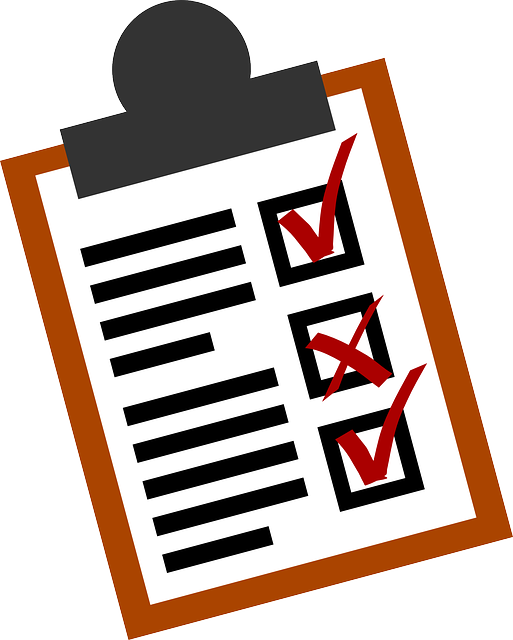 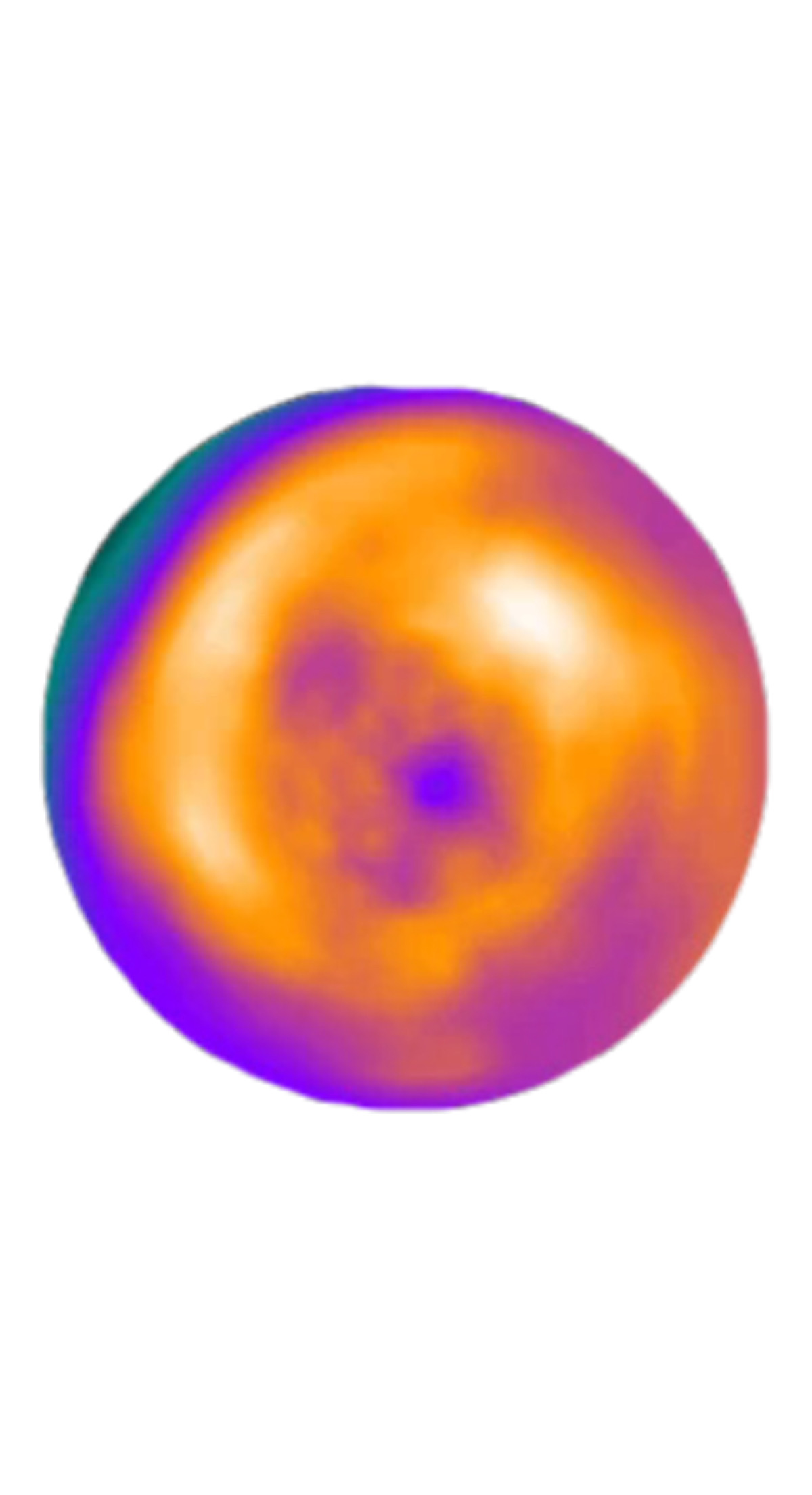 Freedom of angina5
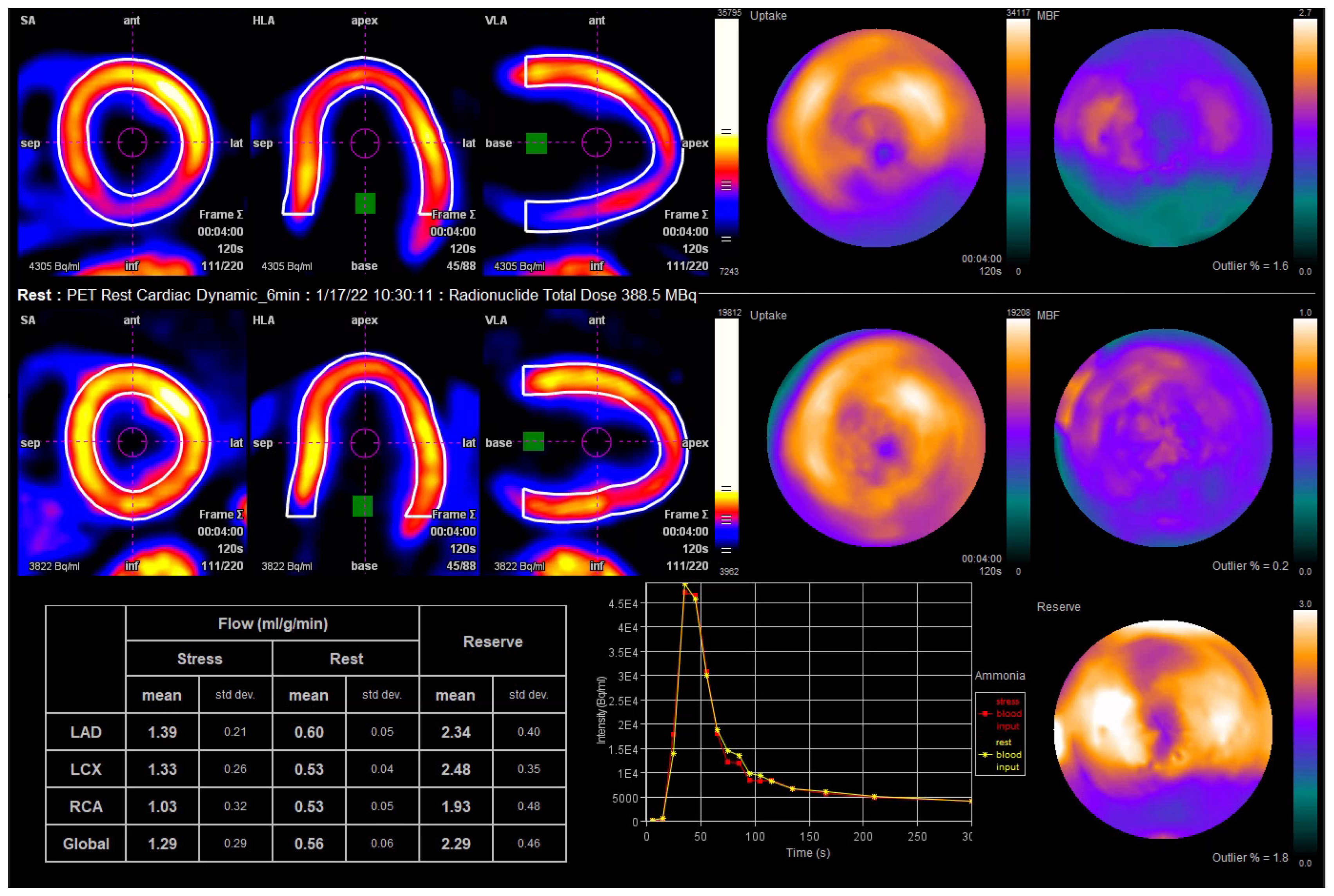 Clinically relevant health-status changes5
3.0
2.0
4.0
1.0
5.0
ml/g/min
5Thomas et al., JAMA Cardiol. 2021;6(5):593-599
*In patients with an initially abnormal PET
Results
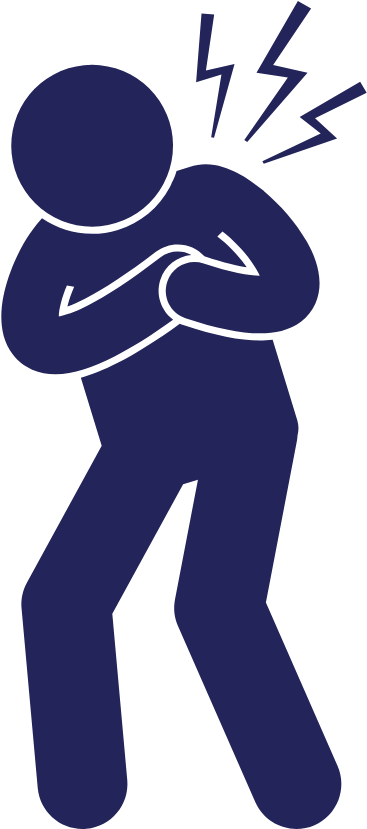 N=222
Results - baseline
Invasive 
angiography
Patient characteristics
Results – freedom of angina
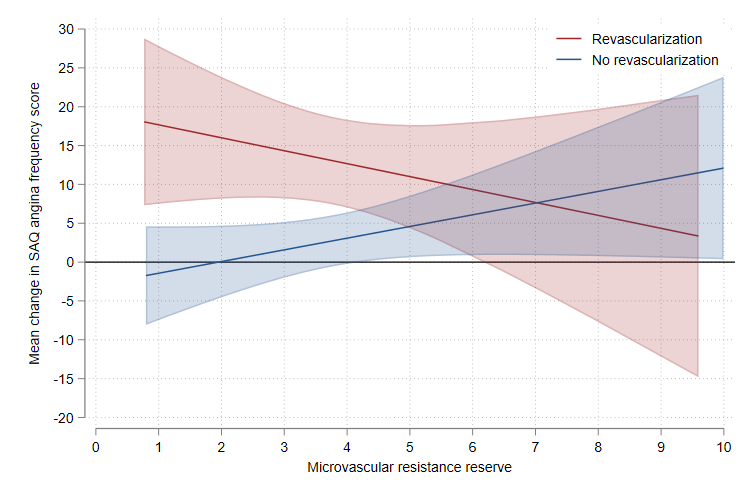 Effect on symptoms
No effect on symptoms
*Adjusted for sex, age, diabetes, hyperemic blood flow, diameter stenosis and revascularization
Results – patient distribution
*MRR ≤3.0: Boerhuyt et al., EHJ 2023 44, 2862–2869
Results – change in angina frequency
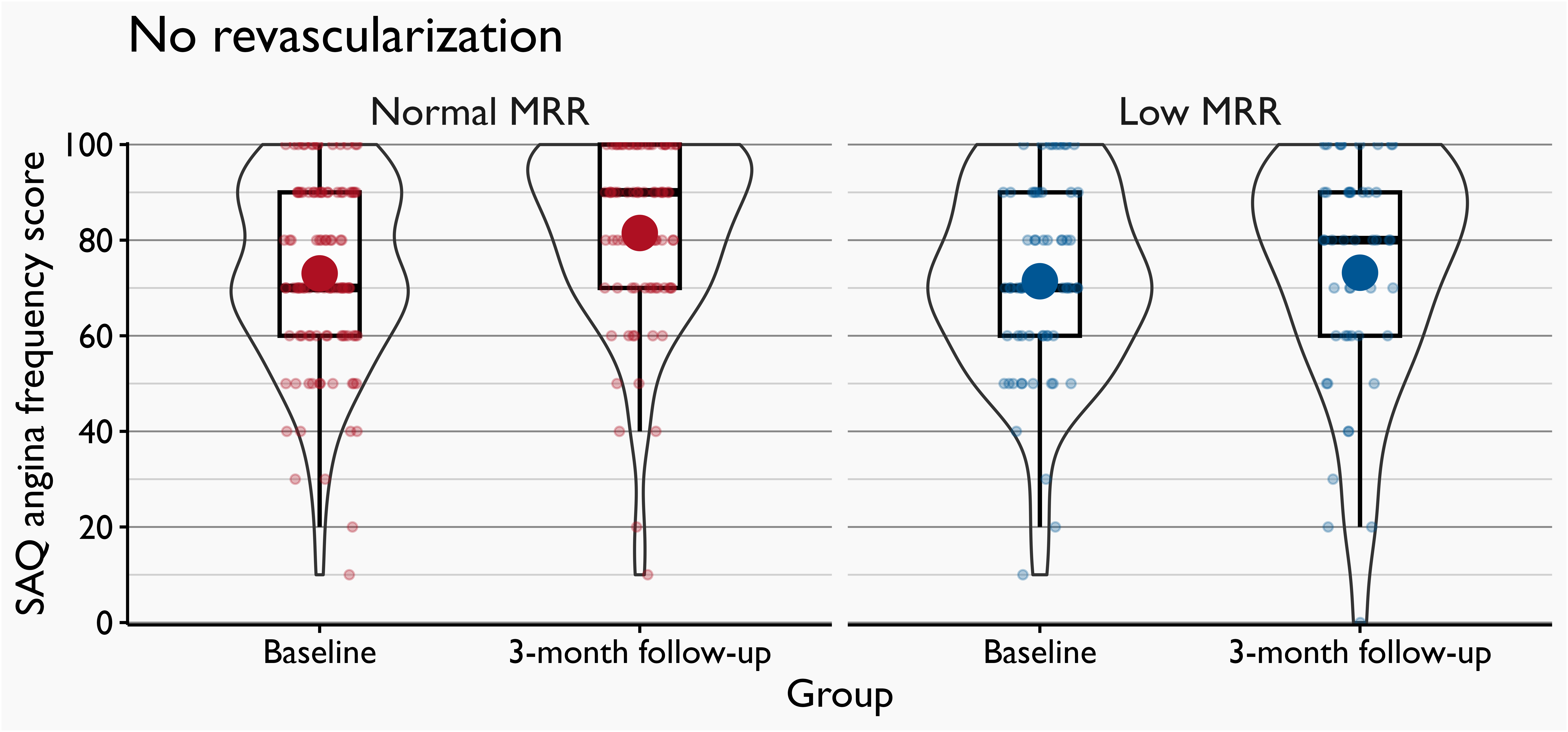 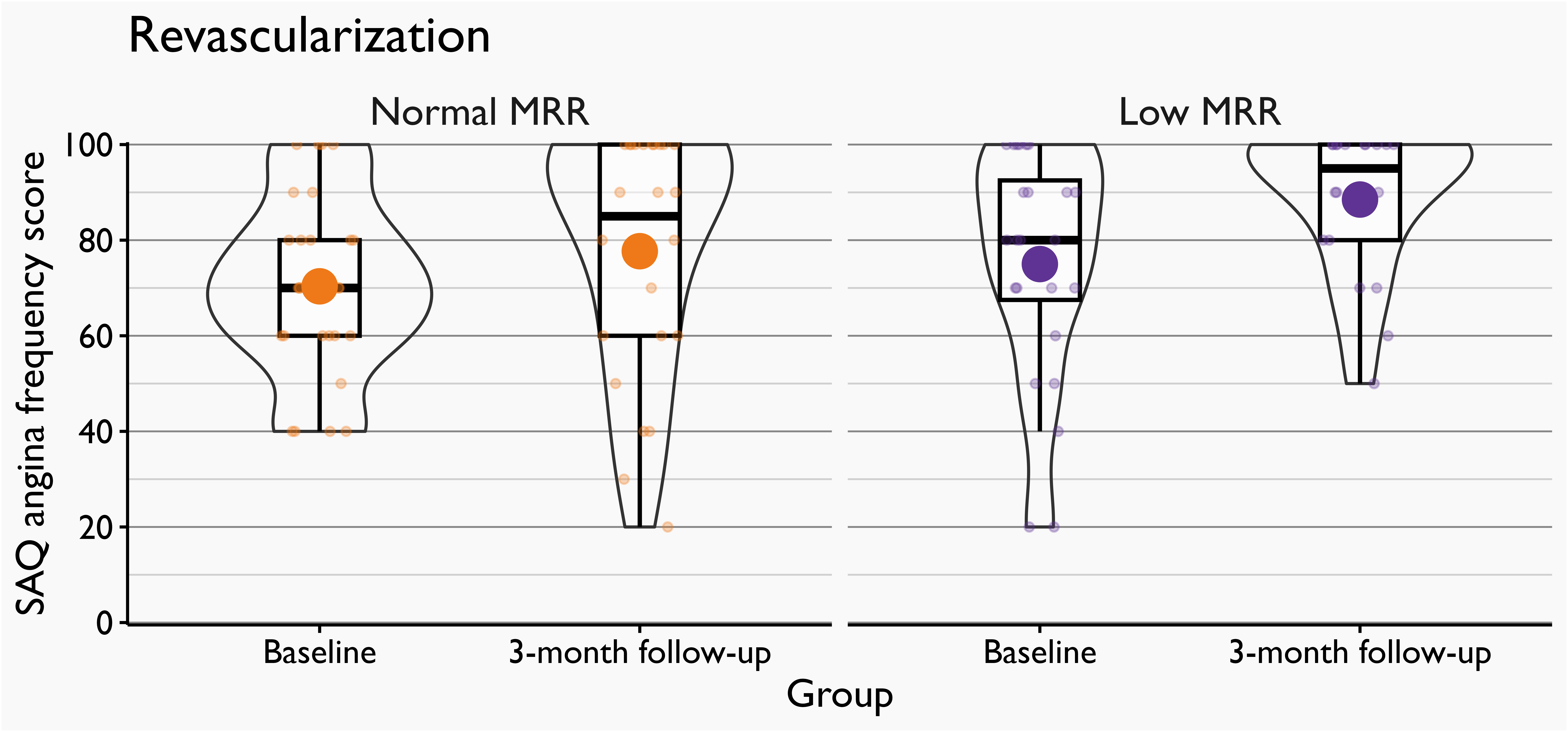 *MRR ≤3.0: Boerhuyt et al., EHJ 2023 44, 2862–2869
Results – change in physical limitation
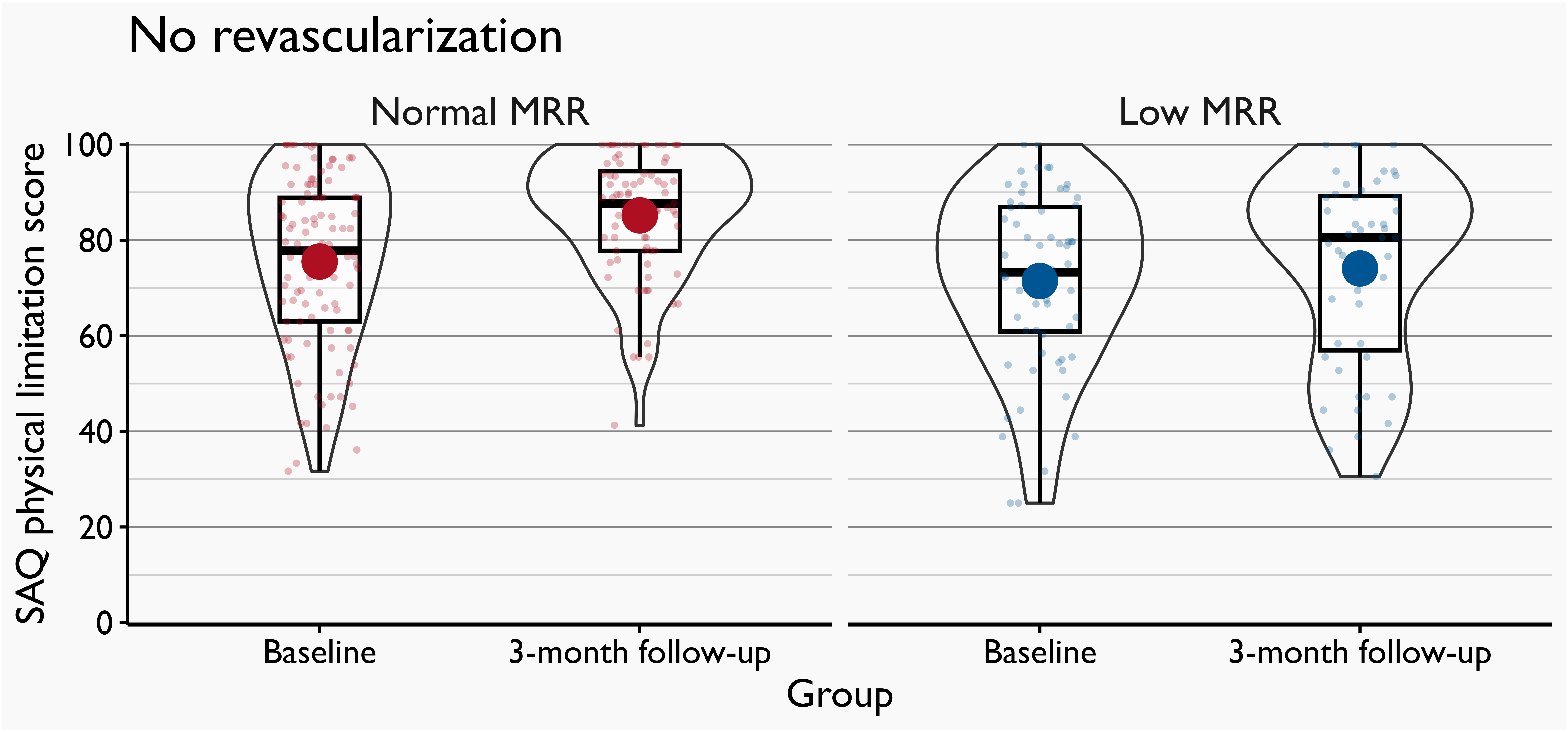 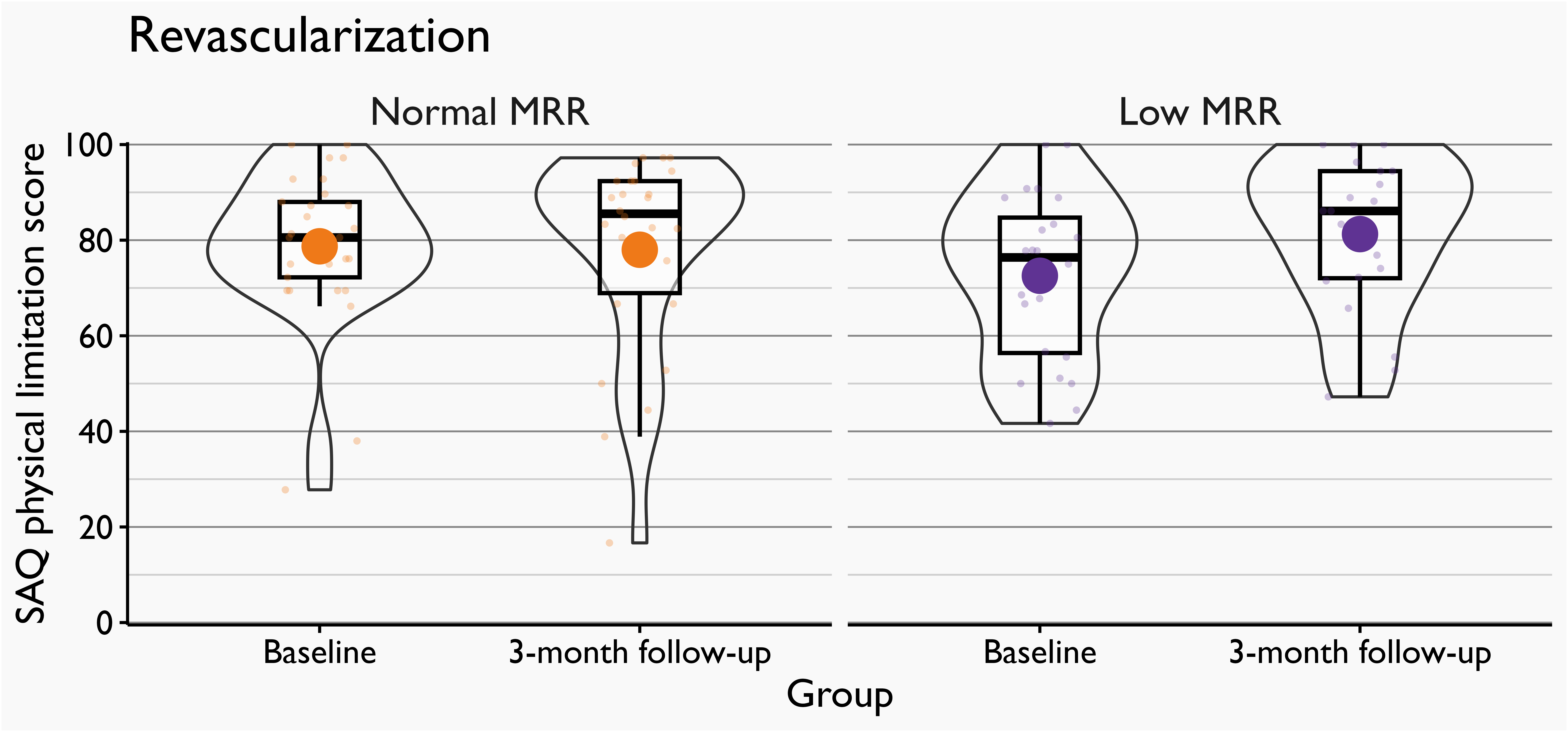 *MRR ≤3.0: Boerhuyt et al., EHJ 2023 44, 2862–2869
Results – change in general health status
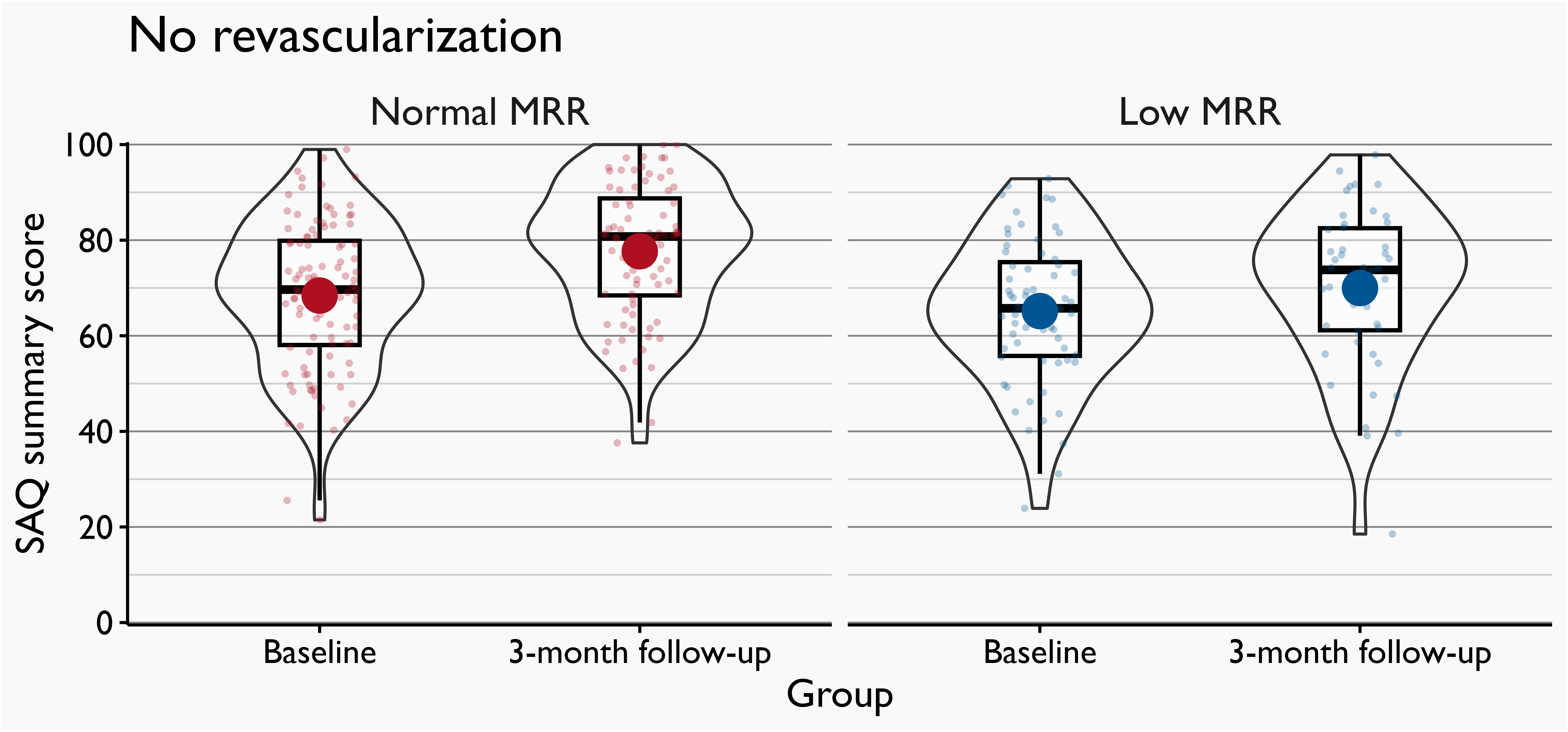 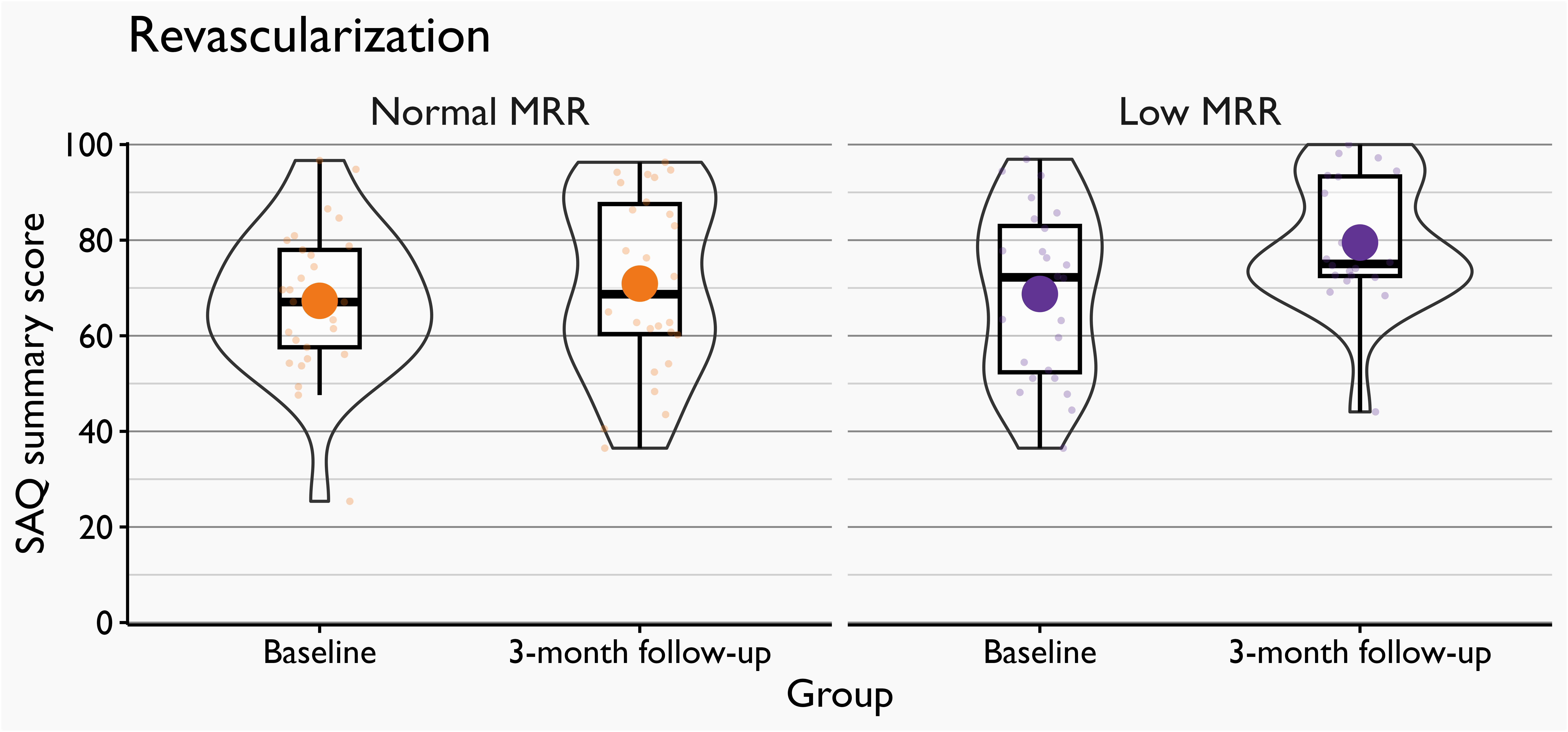 *MRR ≤3.0: Boerhuyt et al., EHJ 2023 44, 2862–2869
Results – change in myocardial perfusion**
3.0
2.5
2.0
1.5
1.0
0.5
0.0
*MRR ≤3.0: Boerhuyt et al., EHJ 2023 44, 2862–2869**In patients with an initially abnormal PET
Take home-messages
In patients with stable new-onset chest pain and moderate coronary stenoses of unclear functional significance, low MRR is associated with freedom of angina beyond CFR and FFR

Patients with low MRR undergoing revascularization improve health-status outcomes, including measures of angina frequency and physical limitation, to levels similar to patients with normal MRR and no revascularization

Patients with normal MRR undergoing revascularization did not experience health-status improvements in the current study

Health-status outcomes seem to correlate to changes in myocardial perfusion
A special thanks to…
More interest?
Microcirculatory resistance reserve: impact on health status and myocardial perfusion after revascularization in chronic coronary syndrome 
LD Rasmussen, J Westra, SR Karim, JN Dahl, JH Søby, JA Ejlersen, LC Gormsen, 
A Eftekhari, EH Christiansen, M Bøttcher and S Winther
European Heart Journal 2024
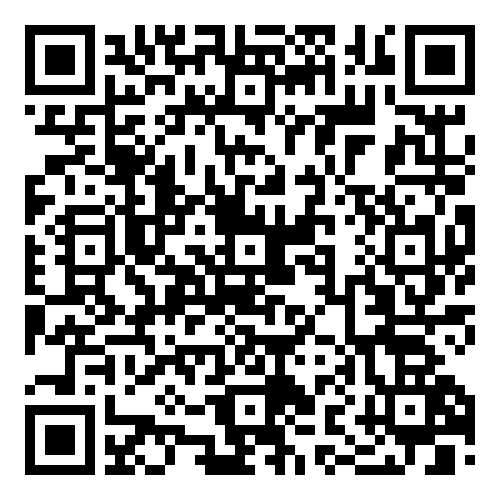 https://academic.oup.com/eurheartj/article-lookup/doi/10.1093/eurheartj/ehae546